General PTO Meeting
Thursday, January 19th 2023
1
Agenda
Call to Order (Beth)				
Establish if quorum is present (Beth)
December meeting minute approval (Beth).                 
Vote on Bylaws (Beth)
Financial Update (Aimee)- Rescheduled for February Meeting
Middle School Events (Beth)
Middle School Glow Bolt/ Bobcat Bolt (Beth/Anne)
Fundraising Efforts (Beth)
TPC chip in Charity
Bobcat Bolt/ Glow Run
Spring Carnival
Elementary Events (Anne)
    5th Grade Promotion)
Bobcat Bolt
Spring Carnival
Spring Carnival (Anne)
Upcoming Election  (Beth)
  Volunteer Opportunities (Beth)
Upcoming Events (Beth)
2
Congratulations!
Middle School Vice President: Sam Baker
3
Vote on Proposed Bylaw Changes
Quorum.  At General PTO Meetings, ten (10) members in addition to a minimum of  four (4) 50% of the Executive Board Members shall constitute a quorum.

Term of Office.  The term of office shall be for two years for the Treasurer and one year for all other board positions including the Past President.   The term of office shall be two years for the President-Elect they will serve as President-Elect in the first year and then automatically transition into the President role in the second year.  The term of office shall be for two years for the Treasurer and one year for all other board positions.
4
Middle School Events
Glow Bolt
March 31st
8th Grade Promotion
May 24th
8th Grade Semi-Formal 
May 19th
5
6
Bobcat Bolt/ MS Glow Bolt
Bobcat Bolt
April 4th
Pep Rally March 27th
MS Glow Bolt
March 31st
Pep Rally March 27th
STEM equipment/ resources
TV Production equipment upgrades for our daily news show
Sound equipment upgrades for the cafeteria and gymnasium
7
Fundraising Events
TPC Chip in Charity
There are 2 ways to earn money.
Every ticket purchased to the tournament PVA will receive $40
Participants can pay $20 to guess the number of birdies that will be made in the tournament. PVA will receive full $20. Winner gets $10K
Promo Code: BALLMARK must be entered at time of purchase
Tickets are on Sale Now!!!
Bobcat Bolt/ MS Glow Bolt
Spring Carnival
Spirit Nights TBD
8
Elementary Events
5th Grade Celebration
May 23rd
Committee members needed Please reach out vpelementary@pvapto.org
Bobcat Bolt
April 4th
9
Spring Carnival
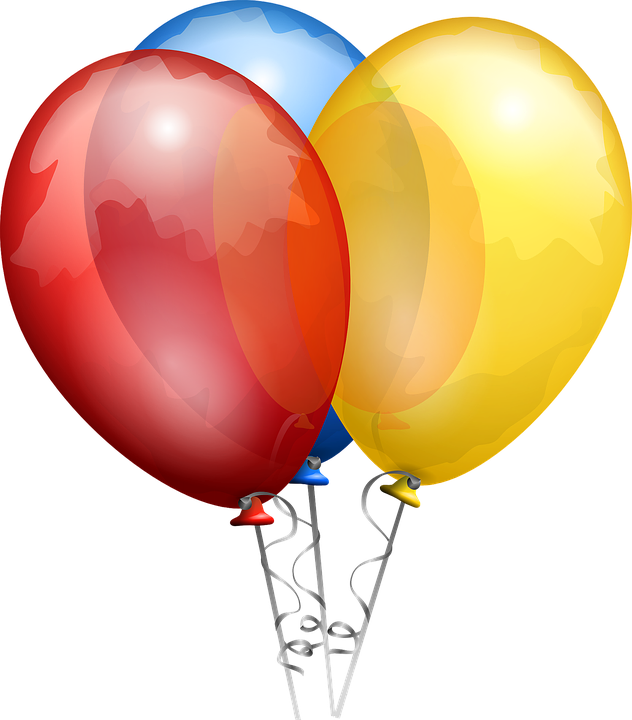 April 23rd 
Event details:
Carnival Games
Silent auction

If you own a small business or a vacation home and are willing to donate to the silent auction please reach out.


Be on the lookout for volunteers signups soon! We will need lots of volunteers for the Carnival! !
10
Upcoming Elections
From Bylaws
d. Nominations. There will be a nominating committee composed of at least two members, one chosen from the executive board and one from the general membership.  The nominating committee shall advertise upcoming elections for the PTO Board, nominate eligible persons and report its nominees at the general meeting in March, at which time additional nominations from the floor may be made.

e. Elections.  Election of these nominees shall be by ballot and take place at the General PTO Meeting held in April.  If there is only one nominee for any office, election for that office may be by a show of hands.  Only those persons who have signified their consent to serve if elected shall be nominated or elected to such office.  Installation of new officers shall be completed at the General PTO Meeting in May.  The outgoing and incoming executive board will work as one until the end of the school year.  The Teacher Representative (optional) shall be appointed by the PVA Principal.  (See IX Rezoning below for further details in the event a portion of the student population is rezoned)
11
Volunteer OpportunitiesThank you to our volunteers!
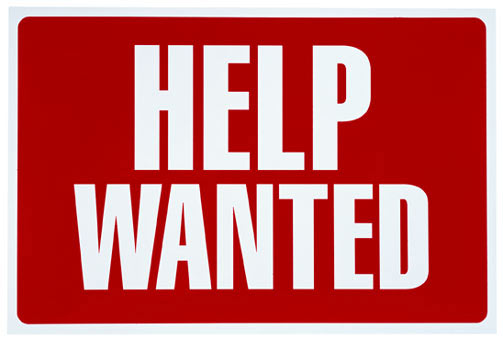 Spring Carnival
Be on the look out for signups coming soon!!

5th Grade Celebration
Looking for committee members

Elections Committee
This Photo by Unknown Author is licensed under CC BY-SA
12
Upcoming Events
Book fair: Feb. 15th-24th

Middle School Glow Bolt: March 31st

Bobcat Bolt: April 4th

Spring Carnival: April 23rd

8th Grade Semi-Formal: May 19th

8th Grade Promotion: May 24th

5th Grade Celebration: May 23rd

Next General PTO meeting- Feb. 28th @ 9am 
Location TBD
13